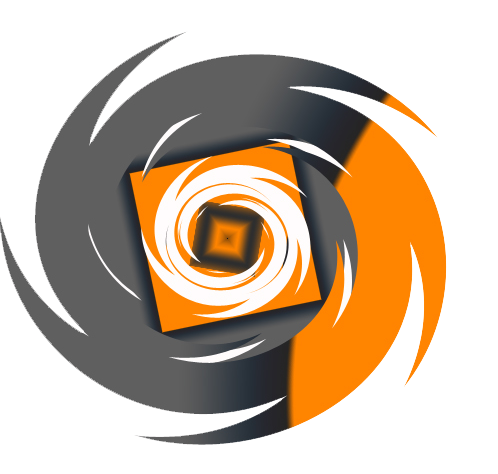 учебная фирма 
сТУДЕНЧЕСКИх ИННОВАЦИОННых ТЕХНОЛОГИй
«империал»
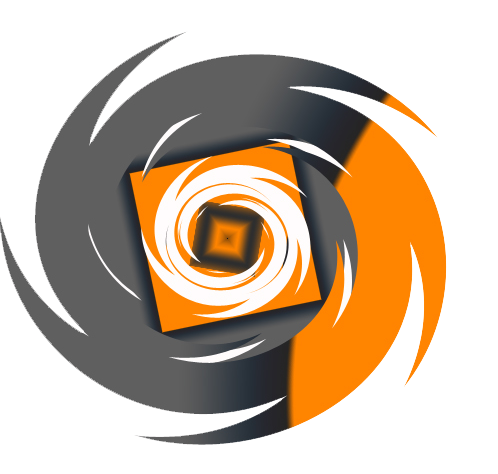 Юридический отдел
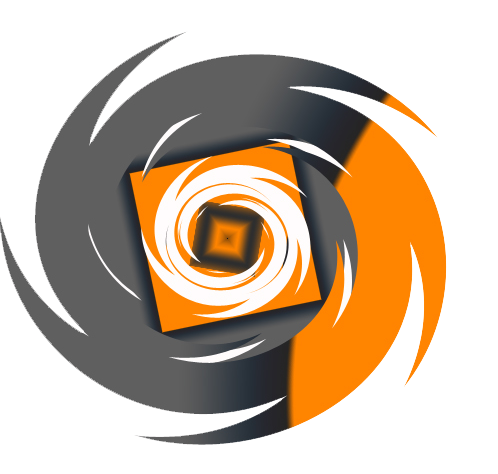 Руководитель : Трегубова Ксения Евгеньевна
Специалист по кадрам : Коришева Анна Валерьевна
Юрисконсульт : Литвиненко Юрий Юрьевич
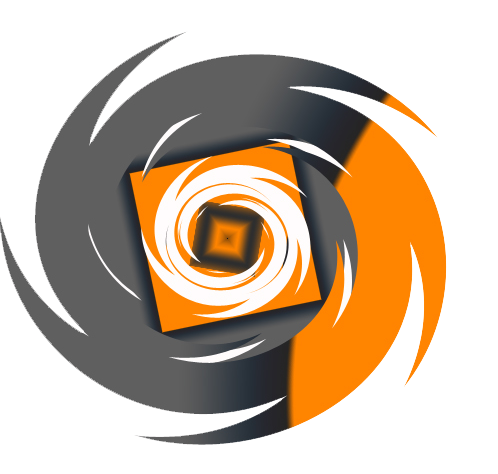 Стратегические функции
Правовое обеспечение деятельности предприятия 
Контроль за соблюдением законодательства всеми структурными подразделениями 
Обеспечение рабочих мест работниками требуемой квалификации
Ведение всей кадровой документации
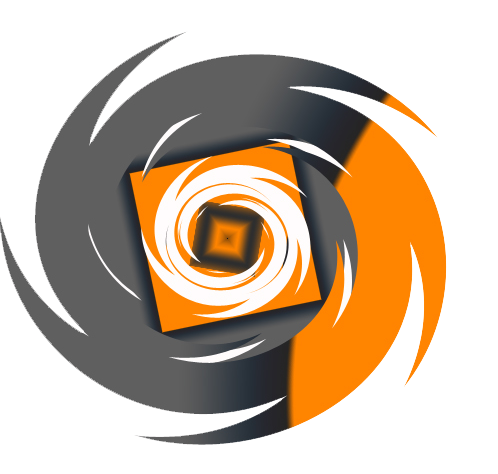 Текущие задачи
Разработка должностных инструкций 
Утверждение штатного расписания 
Заключение трудовых договоров
Издание приказов
Составление анкет приёма на работу
Ведение архива 
Аттестация персонала
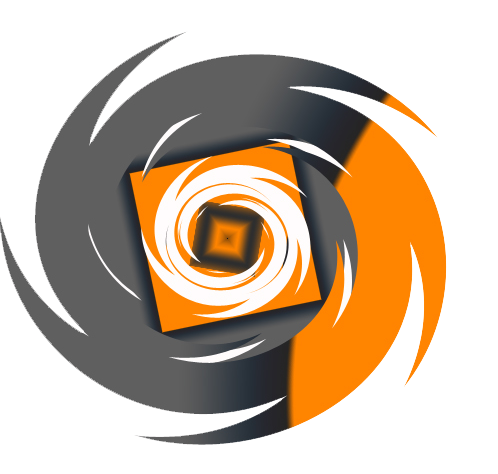 Пакет учредительных документов
Заявление о государственной регистрации 
                                                      Устав организации
                                                                                                   Штатное расписание
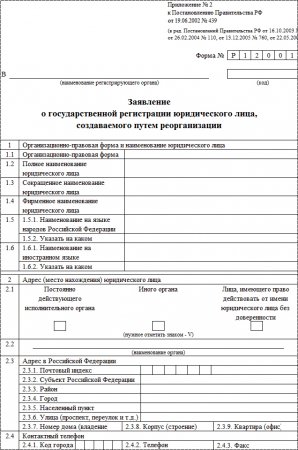 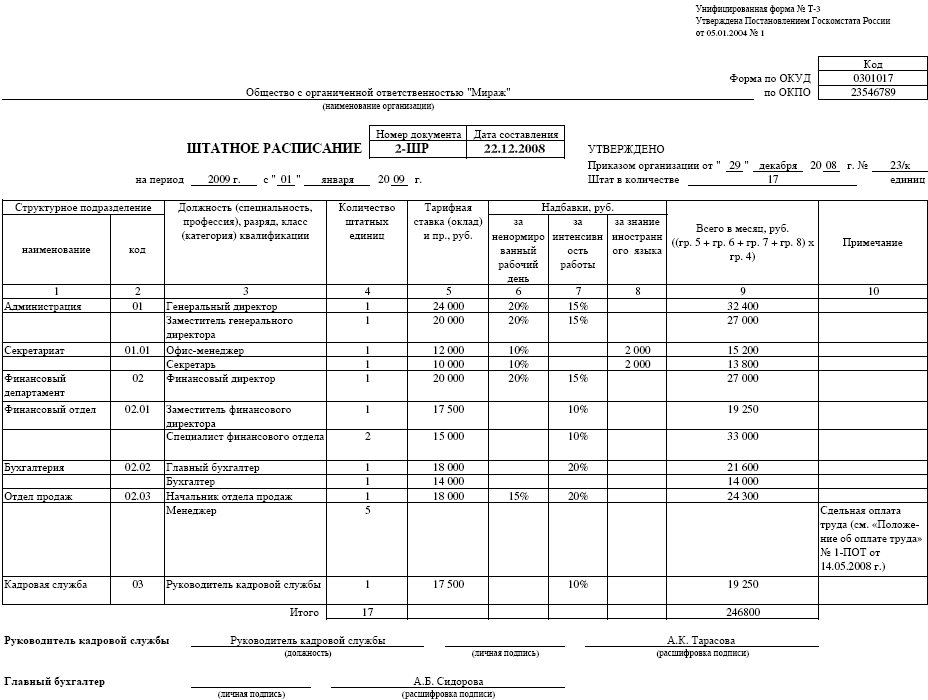 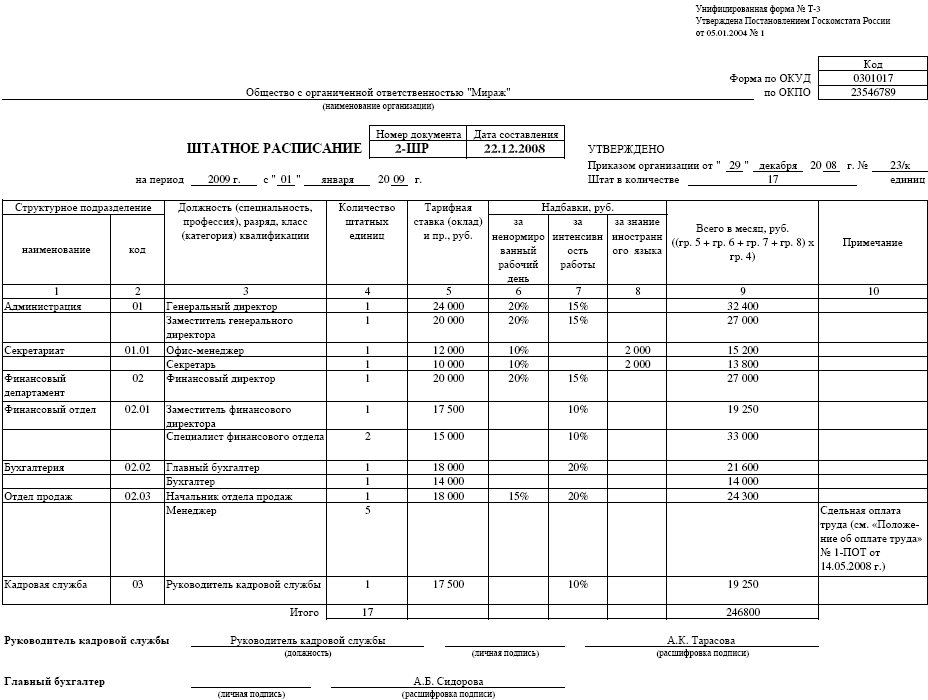 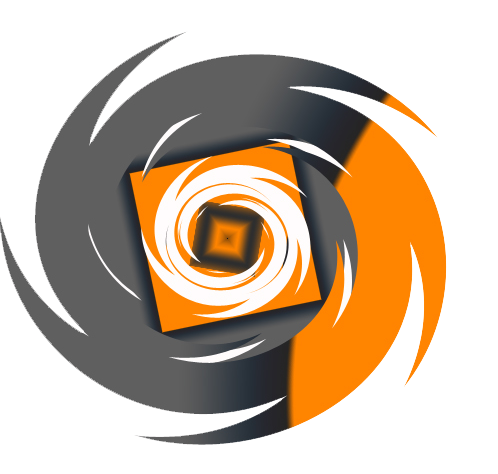 Пакет документов для кадровой службы
Заявление о приёме на работу
                                                   Приказ о приёме на работу
                                                                                                    Личная карточка
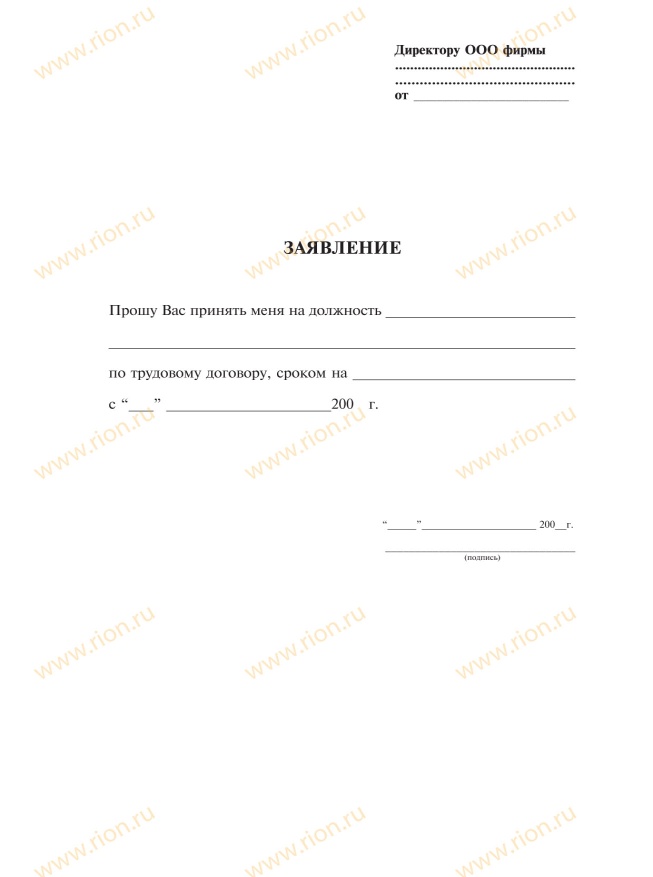 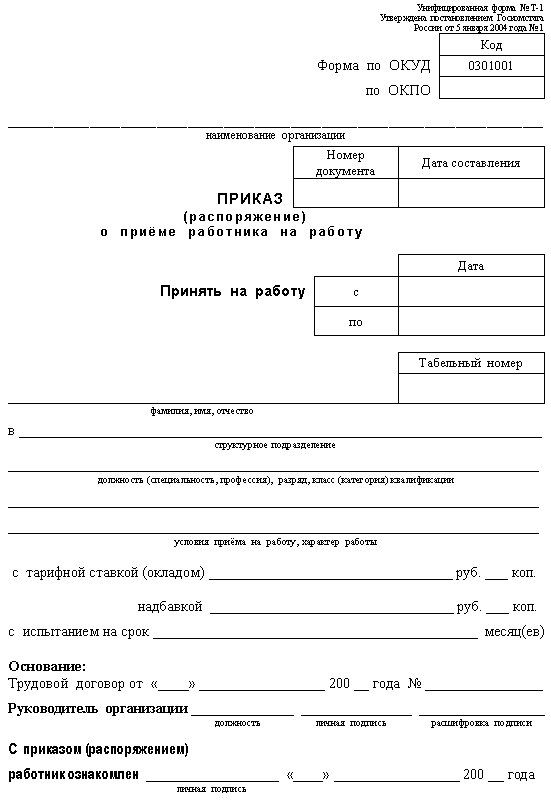 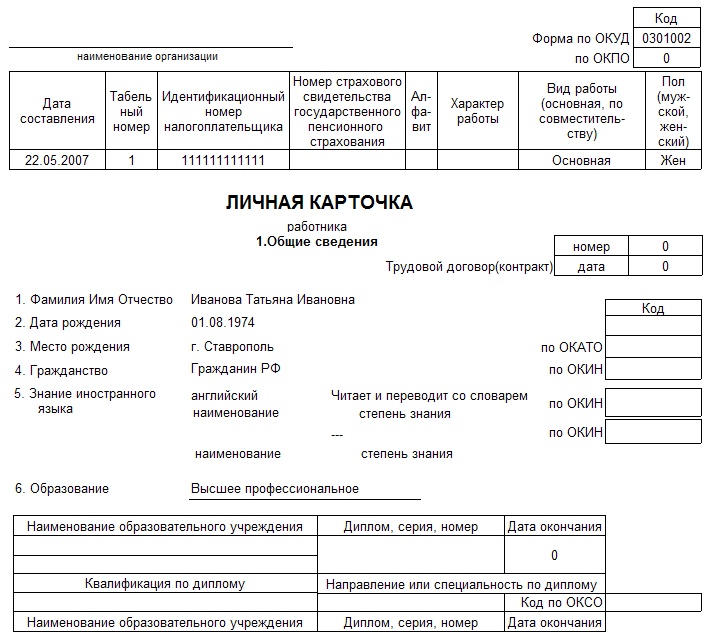 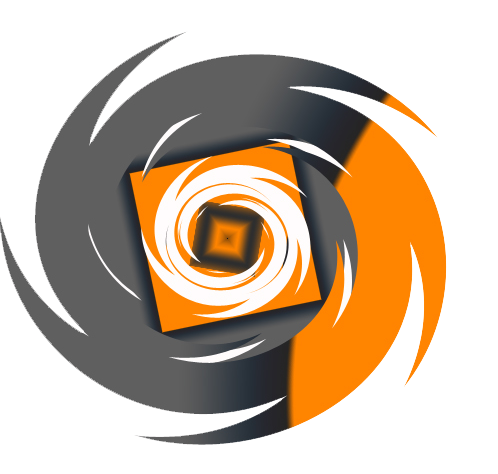 Не нужно бояться – нужно активно действовать, ведь именно в действии проявляются основные результаты работы
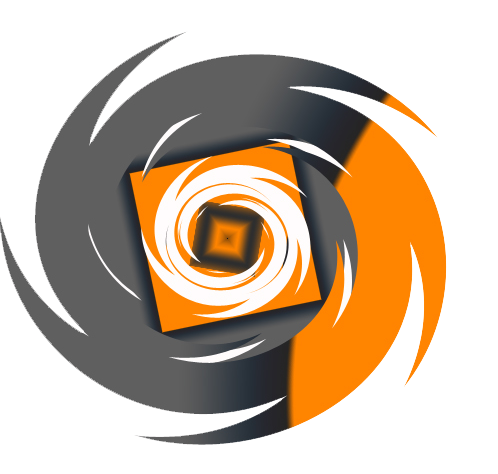 спасибо за внимание!